Divisione cellulare
1
Divisione cellulare
2
Divisione cellulare
3
Divisione batterica
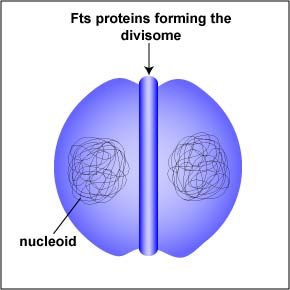 Al centro del batterio un gruppo di proteine chiamate Fts formano un anello intorno al piano di divisione cellulare che prende il nome di divisoma
4
DNA batterico
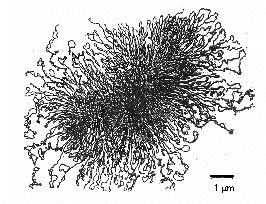 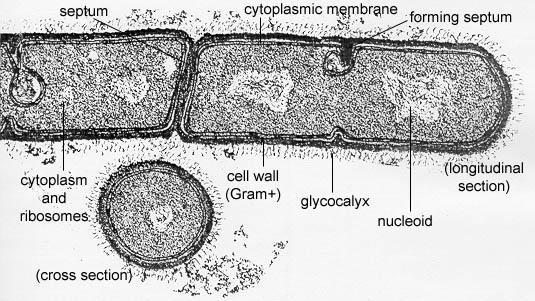 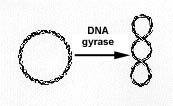 5
Purine e pirimidine
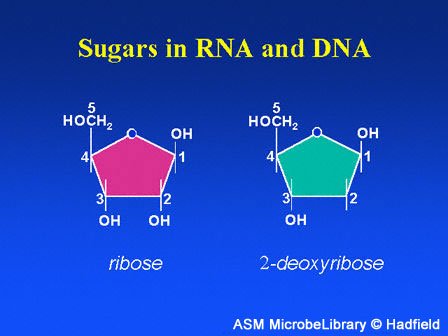 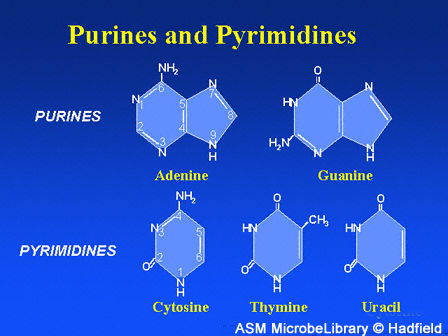 6
DNA
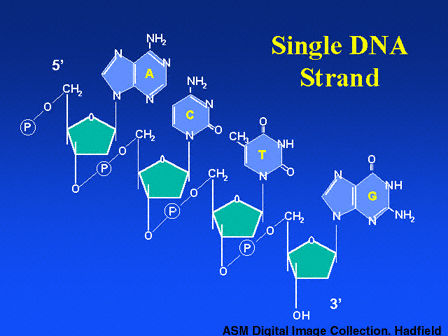 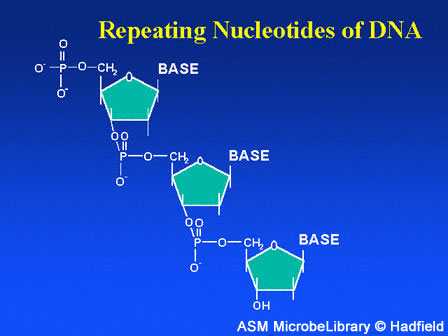 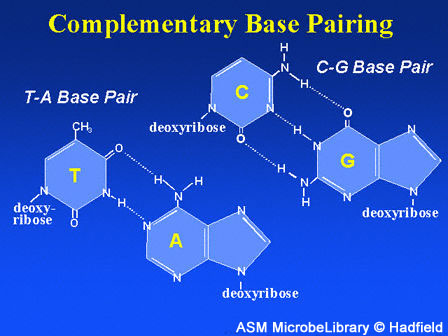 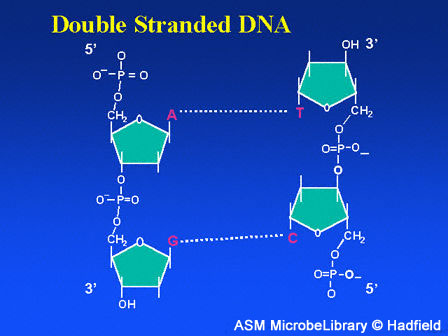 7
Struttura del DNA
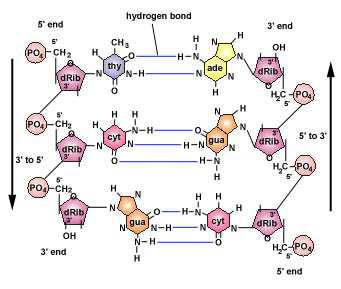 Il fosfato di un deossiribonucleotide si lega al Carbonio 3’ del deossiribosio di un altro deossiribosio dello scheletro di DNA.I legami idrogeno delle basi complementari formano degli anelli.
8
Replicazione  del DNA circolare nei batteri
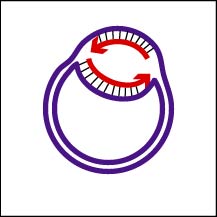 La replicazione del Dna avviene in ambedue le direzioni da una origine di replicazione nel DNA circolare dei batteri.
9
Replicazione DNA
10
Forchette di replicazione
In corrispondenza di un’origine di replicazione che controlla la bidirezionalità del processo, vengono iniziate due forche replicative. Ciò richiede un innesco per ognuna delle due eliche guida, che cresceranno in direzioni opposte. Filamento leading o filamento guida, filamento lagging o filamento lento con replicazione discontinua.
11
Duplicazione DNA
I due filamenti di Dna sono antiparalleli. I ribonucleotidi trifosfati sono il substrato della primasi, mentre i deossiribonucleotidi trifosfati sono il substrato della DNA polimerasi. Direzione di replicazione 5’ -3’
12
Dna elicasi
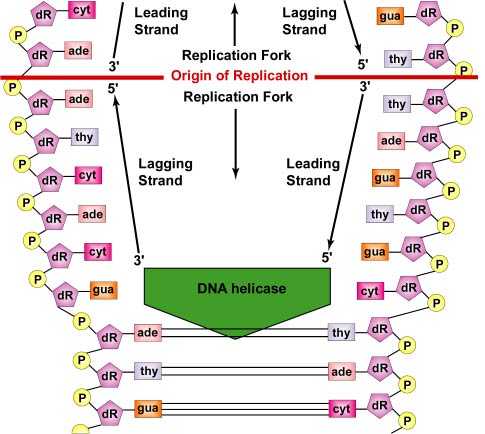 Un enzima chiamato Dna elicasi srotola i due filamenti di Dna appaiati e li separa uno dall’altro in ambedue le direzioni per formare una “forchetta” di replicazione.
13
Replicazione delle basi complementari
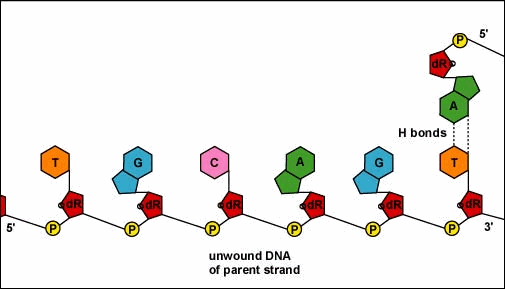 14
Replicazione. RNA Primer
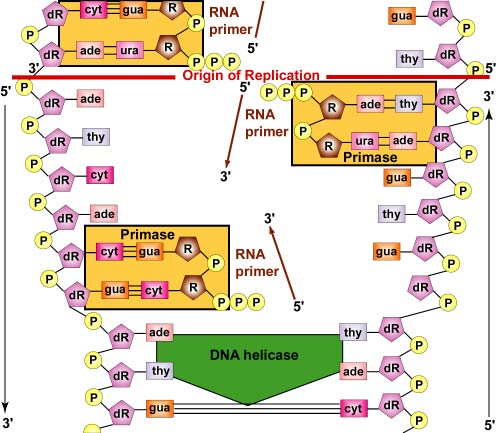 L’enzima DNA polimerasi non può sintetizzare nuove catene di DNA ma può solo legare catene di DNA già preesistenti. Per sintetizzare nuovi frammenti di DNA è richiesto l’enzima RNA polimerasi o primer che è in grado di sintetizzare nuovi nucleosidi.
15
Formazione di nuovo DNA dal RNA Primer
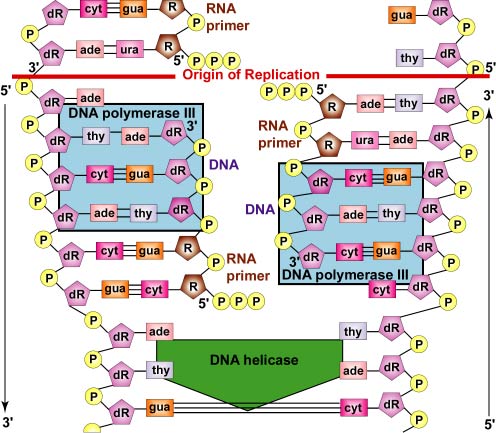 L’enzima DNA polimerasiIII si sostituisce all’RNA primasi ed è in grado di aggiungere nuovi nucleosidi di DNA.
16
DNA polimerasi II
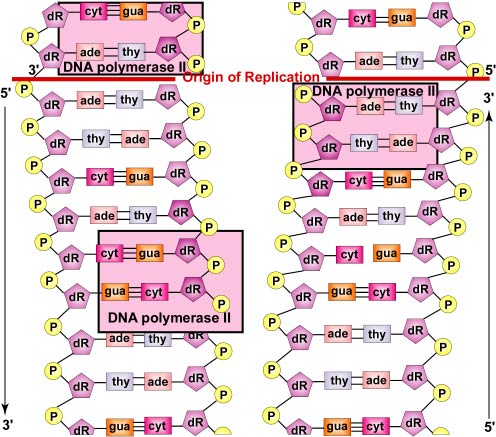 L’enzima DNA polimerasiII digerisce l’RNA primer. 
I frammenti di DNA sono legati dall’enzima DNA ligasi.
17
Replicazione delle basi complementari II
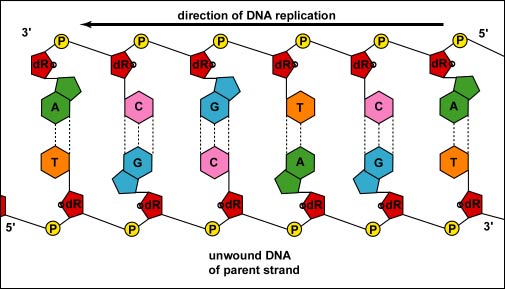 La replicazione del DNA avviene in direzione 5’-3’
18
Filamento copia
Saldatura di due frammenti sul filamento copia. (a)La DNA polimerasi III sintetizza il DNA in direzione 5’-3’ verso l’innesco di RNA di un altro frammento, sintetizzato precedentemente, dal filamento copia. (b) una volta raggiunto questo frammento, la DNA polimerasi I sostituisce la III. (c) La Dna polimerasi I continua a sintetizzare il DNA mentre rimuove l’innesco di RNA dal frammento precedente. (d)la DNA ligasi sostituisce la DNA polimerasi quando l’innesco è stato rimosso.(e) la DNA ligasi
19
Replicazione dei due filamenti di DNA
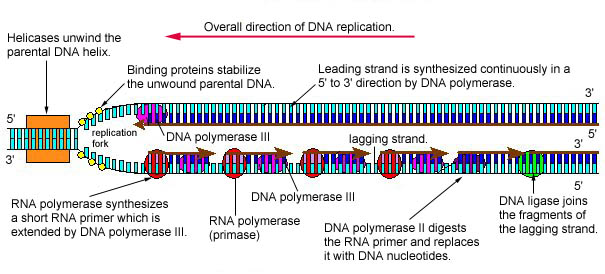 Un filamento di DNA è sintetizzato continuamente in direzione 5’-3’
Dalla DNA polimerasi. Il filamento antiparallelo deve essere sintetizzato 
in piccoli frammenti.
20
Replicazione dei due filamenti di  DNA
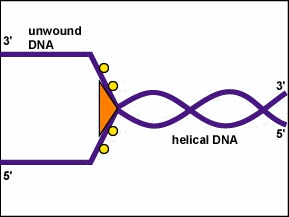 21
Correzione delle bozze
Correzione di bozze dell’attività di esonucleasi in direzione 3’-5’ svolta dalla DNA polimerasi. (a) L’appaiamento scorretto di una base terminale fa si che la polimerasi si fermi brevemente. Per l’attività di correzione questo è un segnale (b) per eliminare il nucleotide mal appaiato, dopodichè (c) viene inserita la base corretta, sempre ad opera dell’attività polimerasica.
22
Sintesi dei tre  tipi di macromolecole
23
Procarioti
24
Eucarioti
25
mRNA nelle cellule eucariotiche
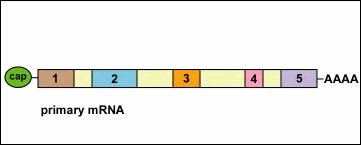 26
Trascrizione
27
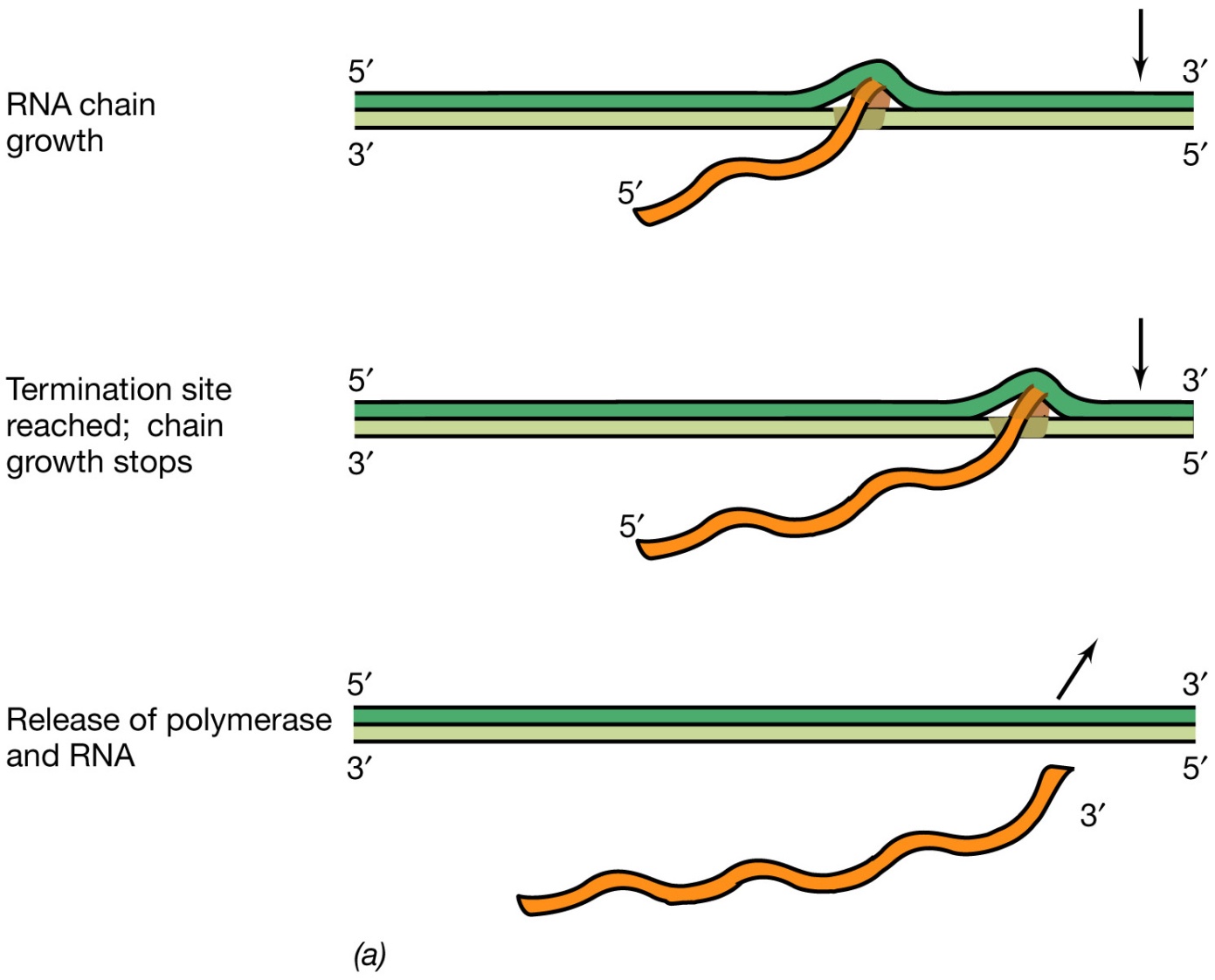 28
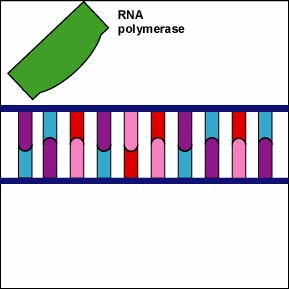 29
Trascrizione di mRNA di un gene
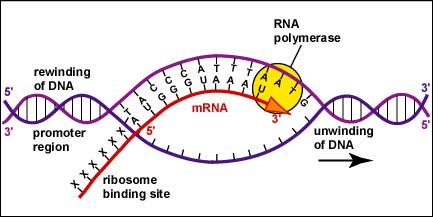 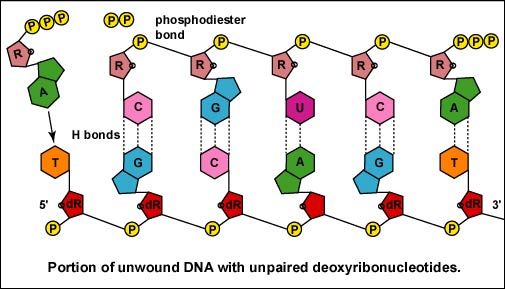 30
Trascrizione
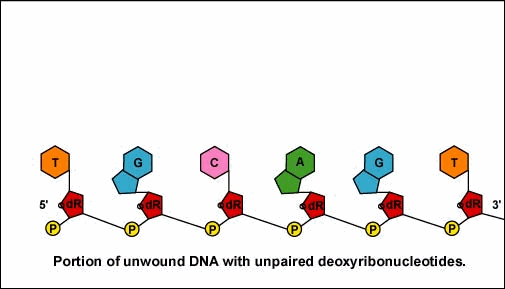 31
Trascrizione
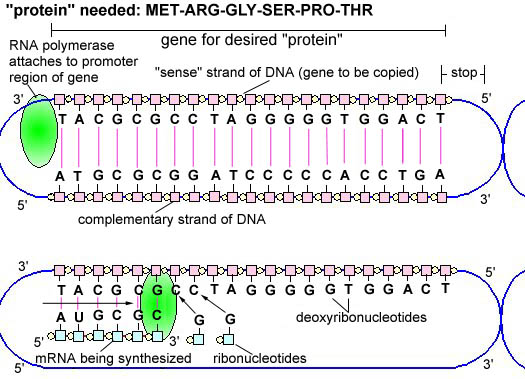 RNA è sintetizzato appaiandosi sulle basi complementari del desossoribonuleotidi di un gene. L’enzima utilizzato è RNA polimerasi.
32
Fine della trascrizione
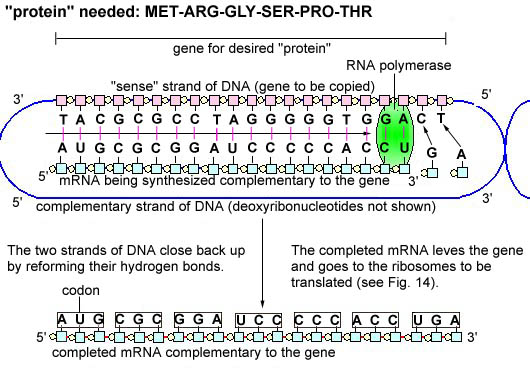 Il processo di trascrizione continua fino a quando non incontra un segnale di stop., i ribosomi iniziano a tradurre l’ mRNA come inzia ad essere sintetizzato.
33
Ribosomi nelle cellule procariote
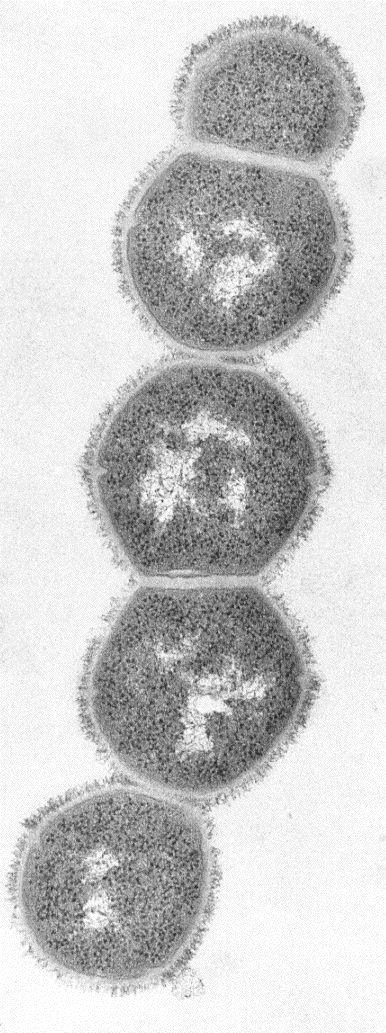 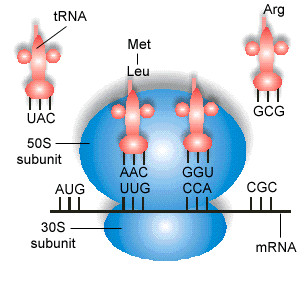 34
Lettura di un mRNA
35
Appaiamento delle basi
36
Struttura di un RNA transfert.
37
Sintesi proteica
38
Sintesi proteica
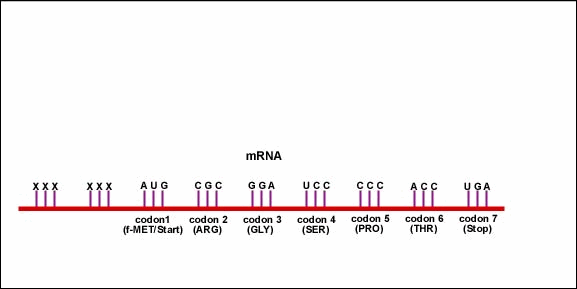 39
Polisoma
41
Ripiegamento funzionale della proteina